Aristide Briand
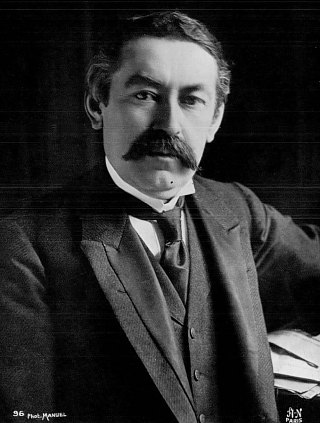 *28. března 1862  - † 7. března 1932
francouzský socialistický politik – 
	od 1902 poslanec
několikrát ministr zahraničí
premiér 11 francouzských vlád 
	v letech 1909 – 1929
prosazoval usmíření s Německem 
	a evropskou bezpečnostní politiku
účastnil se konference v Locarnu (1925)
1926 - s Gustavem Stresemannem 
	získal Nobelovu cenu míru
Briand–Kelloggův pakt - 27. srpna 1928, Paříž – zákaz války jako prostředku mezinárodní politiky
1930 – Memorandum o organizaci režimu federální unie evropské – sjednocení Evropy z důvodů politických, hospodářských i sociálních